M4 Capstone
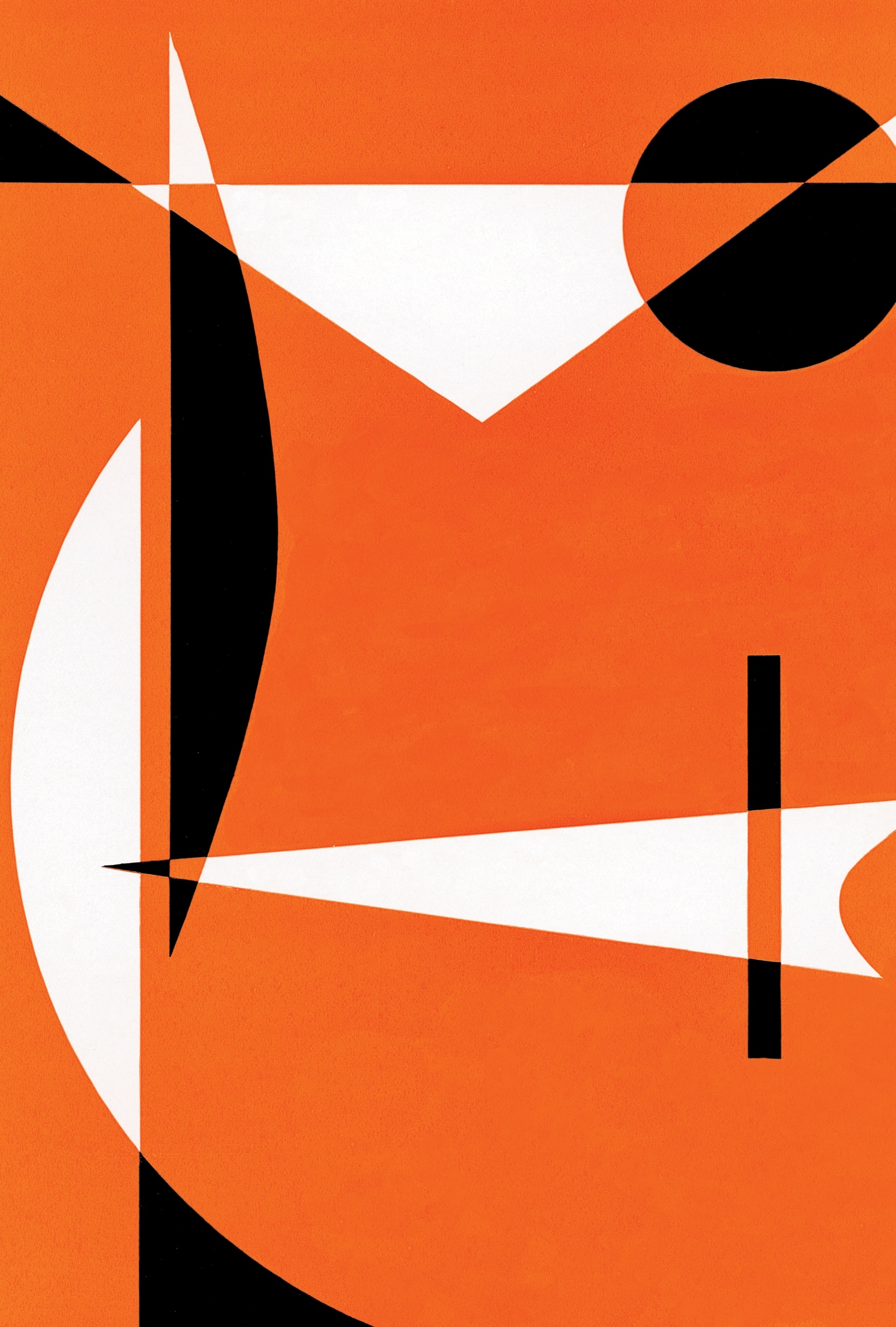 Purpose
The purpose of Capstone is to help prepare 4th year medical students for the start of intern year.  The curriculum includes review of both clinical and pre-clinical topics, reinforcement of skills, practical advice regarding day to day tasks of interns, and an introduction to subject matter that future physicians will benefit from prior to starting as well as during their internship.
When & Where
Chattanooga  Block 2Knoxville        Block 3Memphis        Blocks 1, 3 or 10
In light of the current pandemic, almost all classes are currently being held virtually via Zoom.  Students taking Capstone at Memphis are currently required to be in person for the following sessions:
Airways & Central Lines at CHIPS with Anesthesiology staff
Hands-on ACLS Skills Session (student can schedule based on their own schedule, must be completed within 60 days of starting the course) 
Delivery of content is subject to change based on current restrictions in place as well as differs by site.  Once restrictions have been lifted, the majority (if not all) classes will be mandatory in-person
Curriculum
Intern School
Back-to-Basics
Social Determinants of Health
Professionalism 
Emergencies
Legal Aspects of Medicine
Business of Medicine
Financial Wellness
Content varies slightly by site, however the curriculum encompasses a variety of different topics, such as:
How to write admission orders
Medical legal issues
Financial Planning
Time Management
Radiology
Pain management 
Q&A with a program director
Resident panel
Grading Policy
Capstone is a 4 week Pass/ Fail course 
All sessions are mandatory (see excused absence policy)
A grade of PASS is contingent upon attendance, participation and completion of a limited number of assignments by due date assigned
Absence Policy
Excused absences are defined as those situations in which the student anticipates an absence and can ask for permission to be absent from the course prior to the absence date.  Students must contact the course administrator and director ahead of time by email to discuss planned absences, preferably before the start of the course.  Opportunities to make-up missed classwork will be discussed on an individual basis.
Examples of excused absences include residency interviews and STEP exams (CK and CS), however students are asked to respectfully keep the number of absences to a minimum in order to maximize the yield of this course.
Questions?
Course administrator: Deborah Barton MBA   dedwar30@uthsc.edu 
Course director:  Neena Thomas-Gosain MD MHS   nthomasg@uthsc.edu